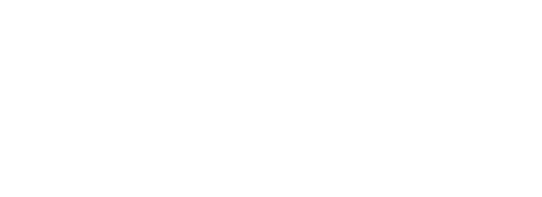 UPCOMING COURSES IN 
RESEARCH ADMINISTRATION
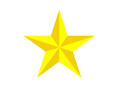 To see a full list of courses and to register, visit: https://uwresearch.gosignmeup.com/public/course/browse
For information on CORE, visit our homepage:
https://www.washington.edu/research/learning/
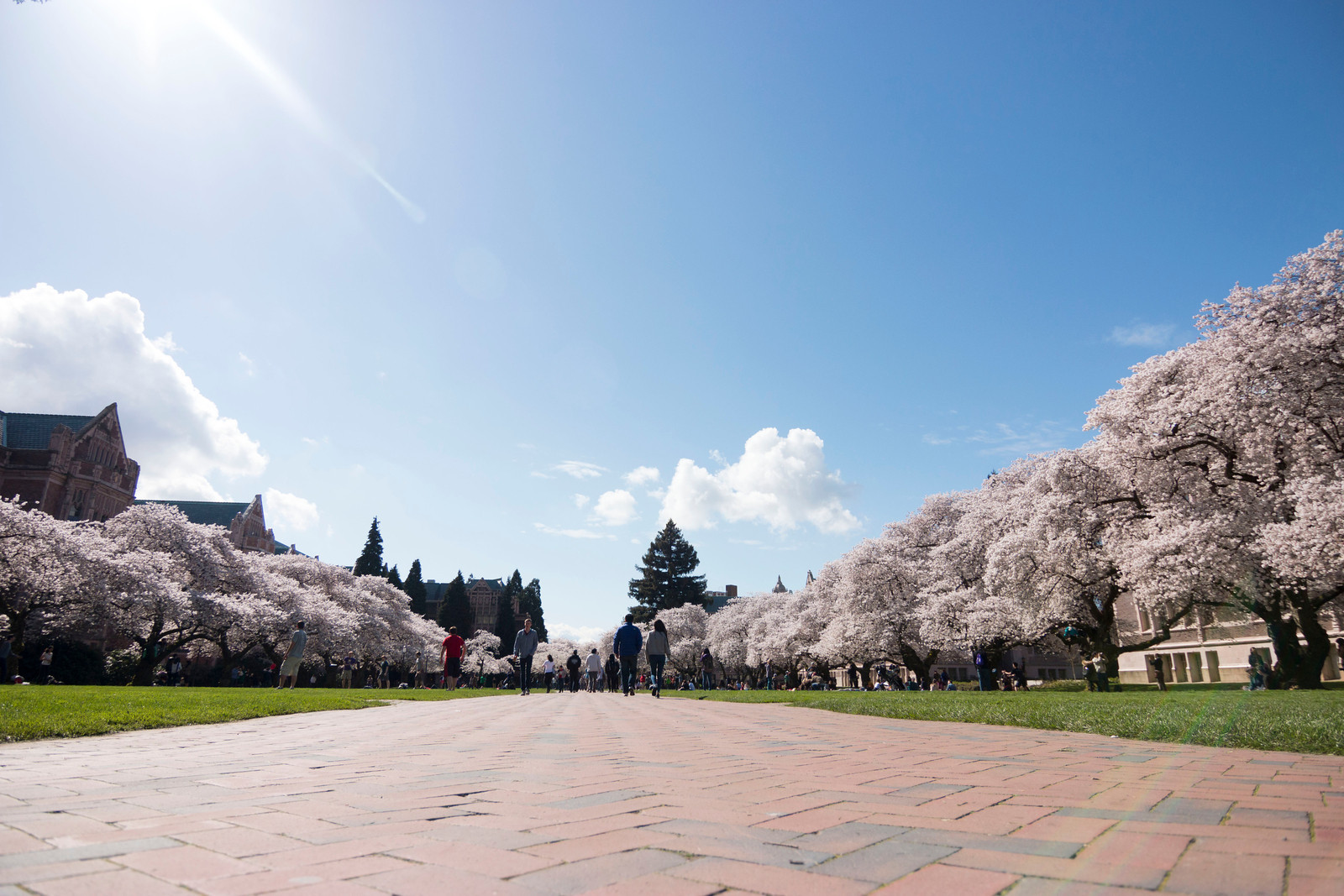 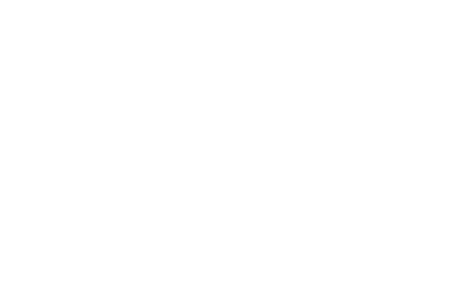